English songs that have been translated into Japanese.
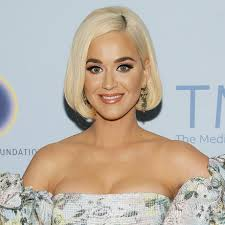 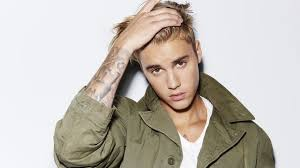 Click on the links below to find songs originally written in English that have translated into Japanese.
Great for translation exercises or general enjoyment!  

None The Richer by Sixpence
 
https://www.youtube.com/watch?v=euj_oMyDpLE
 
Girlfriend by Avril Lavigne
 
https://www.youtube.com/watch?v=L0D-3LLkzk8
 
A Beatles album  
https://www.youtube.com/watch?v=4IU4bFylNLQ&index=1&list=PLKHhkp9vWVC1QK99abSJ11prZ6pdvdE6x
 
Disney songs in Japanese
 
https://www.youtube.com/playlist?list=PLCC17D921DFB7B60D
 
A variety of Japanese Covers of English Songs- includes Katy Perry
https://www.youtube.com/watch?v=8_adFXvcS2E&list=PL0F9ejAtqLT8SiuItlGP4qiP9KaM07c-c&index=2
 
Another compilation of Japanese Covers of English Songs- includes Adele and Justin Bieber
 
https://www.youtube.com/watch?v=CQVd1SYu63g&list=PLdIwR4r44sehyiqrepX_Hn3txPwn3egi-
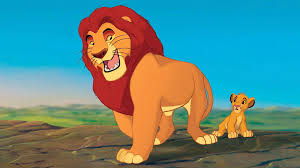 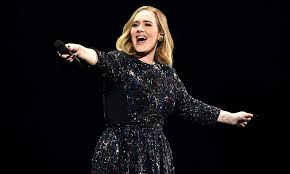